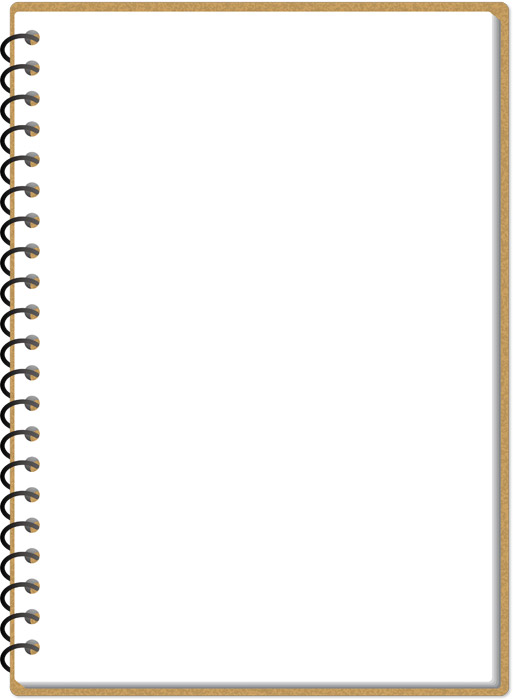 ８月
知的書評合戦
ビブリオバトル  in ゆめひろ
■ビブリオバトルとは…「人を通して本を知る、本を通して人を知る」本の紹介ゲームです。
★ビブリオバトルのルール
→発表者（バトラー）が読んで面白いと思った本を持って集まる
→順番に１人５分で本の魅力を紹介
→それぞれの発表の後にディスカッションタイム（2分～３分）
→全ての発表のあとに「どの本が一番読みたくなったか」を投票
→最多票を集めた本を『チャンプ本』とする

■本のジャンルは何でもOK！
小説、評論、マンガ…読んで面白い、好きだと思った本なら何でもあり

■見学だけの参加も大歓迎です！

■日時　８月１１日（木 祝）
　　　　　　　１３時～１５時
■会場　みんなの居場所ゆめひろ

＊バトルのあとアフタートークの時間を取りますので、お時間のある方は　
　バトルで話しきれなかったことを自由にお話ししましょう。
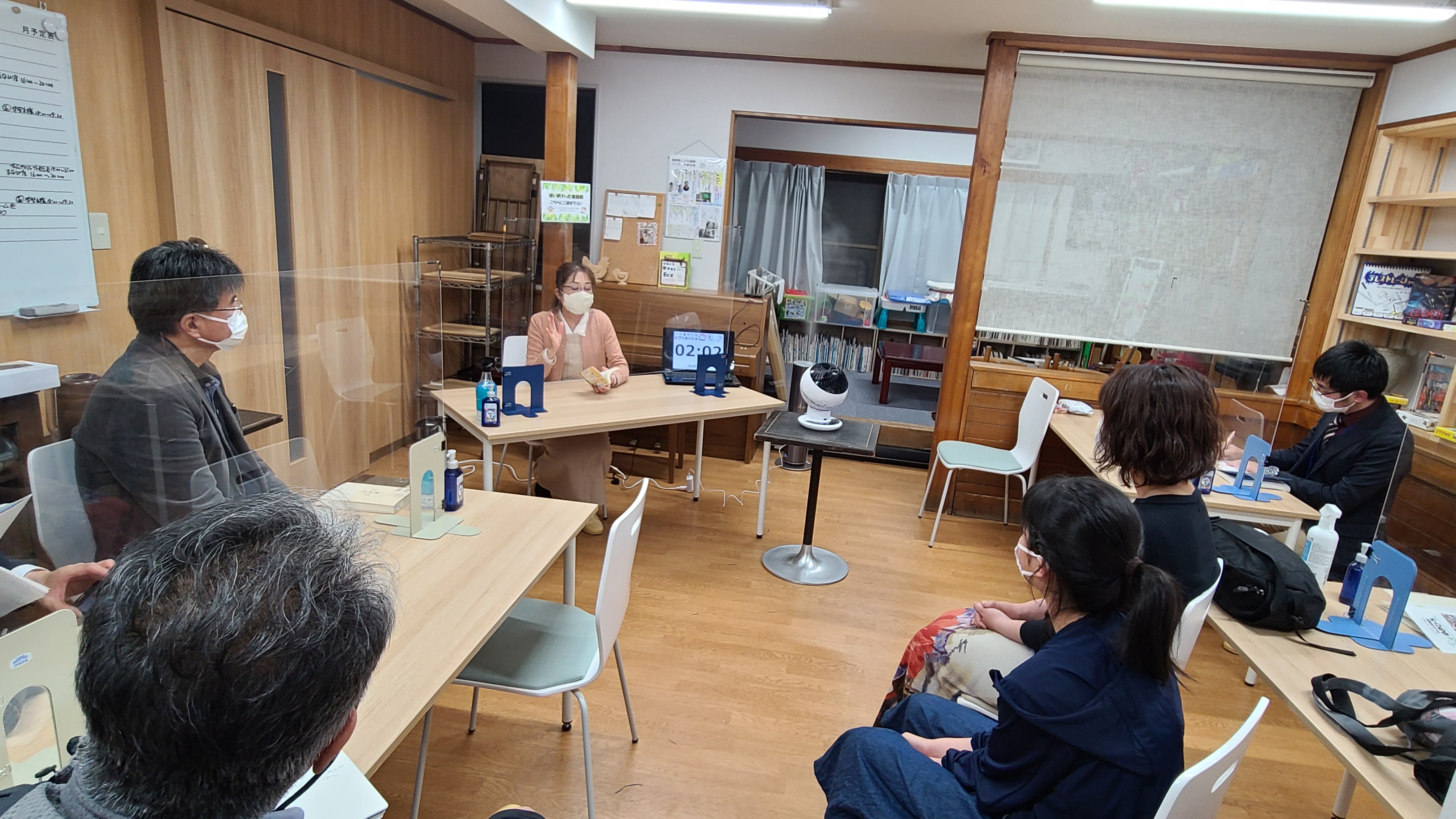 会場への地図
【参加費】大人・親子５００円
　　　　　子ども　ワンコイン
　　　　　　　　　＊ワンドリンク付き　　　
【持ち物】マスク、紹介したい本(発表者)

【申込み】★発表を希望する方は、出来れば　
　　　　　　事前にお申し込み下さい。
　　　　　・見学希望者は申し込みは必要
　　　　　　ありません。

【お願い】・マスクを必ずご着用下さい。
　　　　　・当日熱のある方、咳などの症状
　　　　　　のある方、体調の優れない
　　　　　　方の参加はご遠慮下さい。
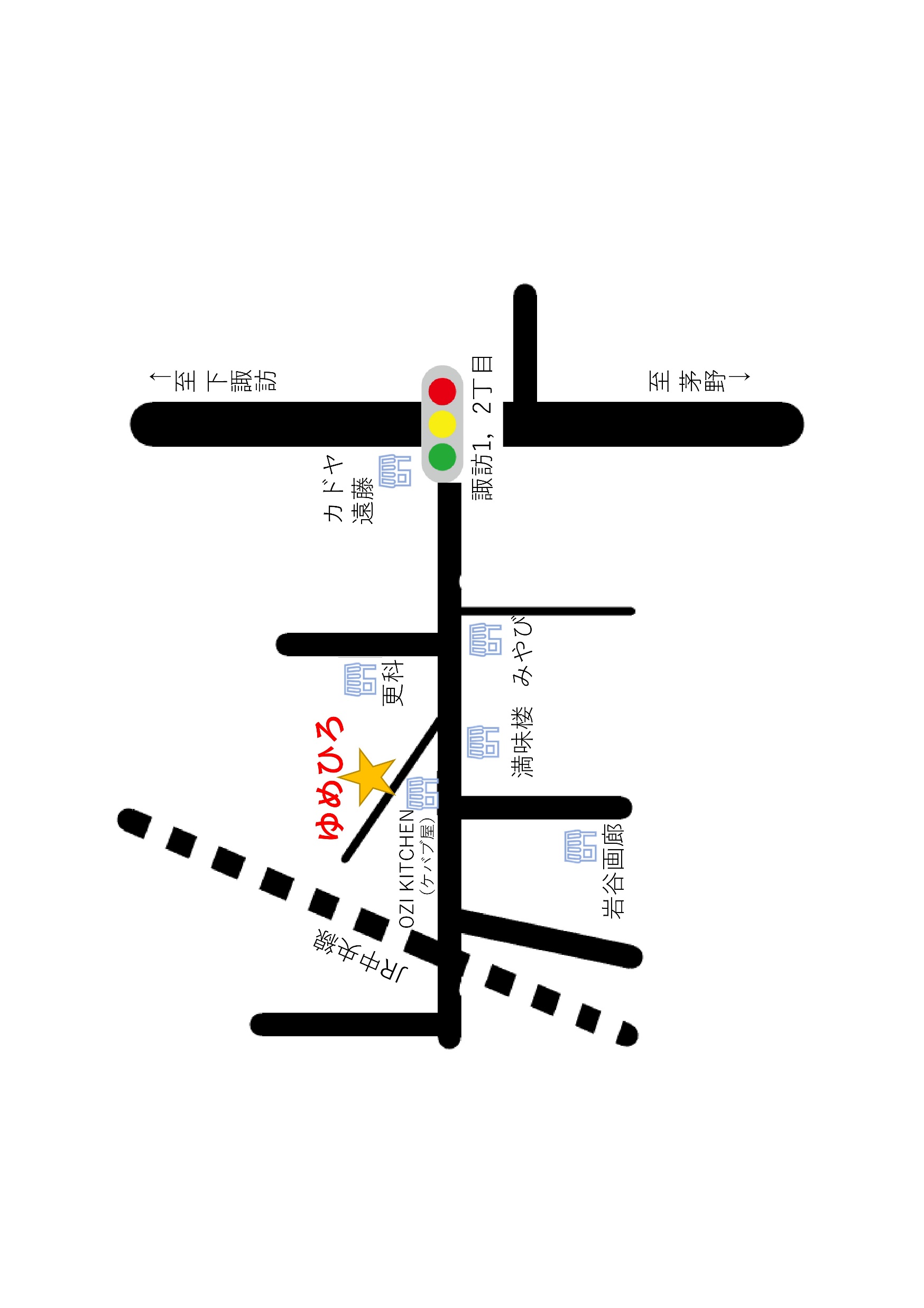 ゆめひろには駐車場がありません。お車で
起こしの場合は、上諏訪駅前駐車場（3時間
まで無料、徒歩5分）をご利用ください。
【お問い合わせ】
①ビブリオバトルについてのお問合せ　　　　　②会場についての問い合わせ
　任意団体「ビブリオバトルこうしん」　　　　　NPO法人 末広プロジェクト
　メール：bibliokoshin@gmail.com　　　　　　　　電話：0266-55-8734
　　　　　　　　　　　　　　　　　　　　　　　メール：info@yumehiro.org